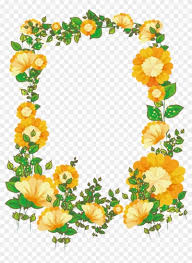 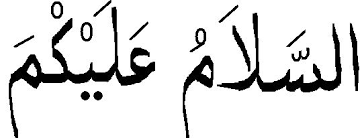 তোমাদের সকলকে আন্তরিক মোবারকবাদ
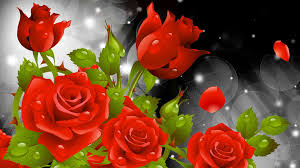 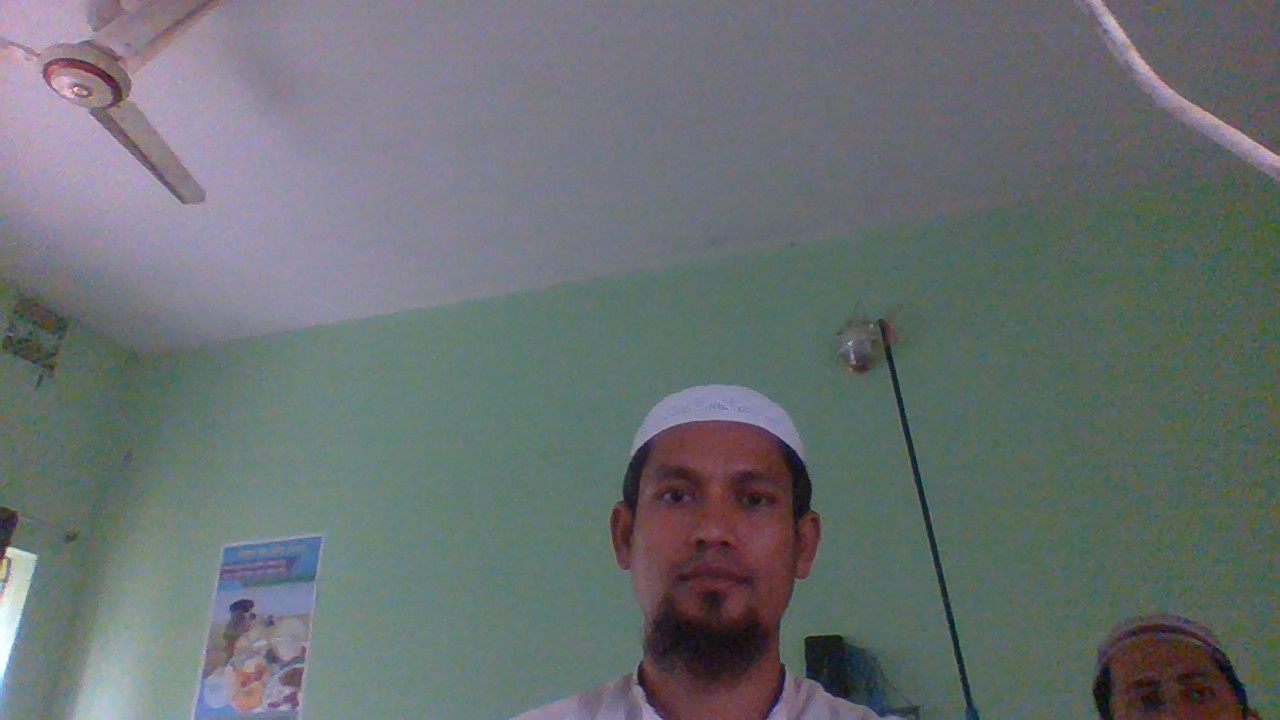 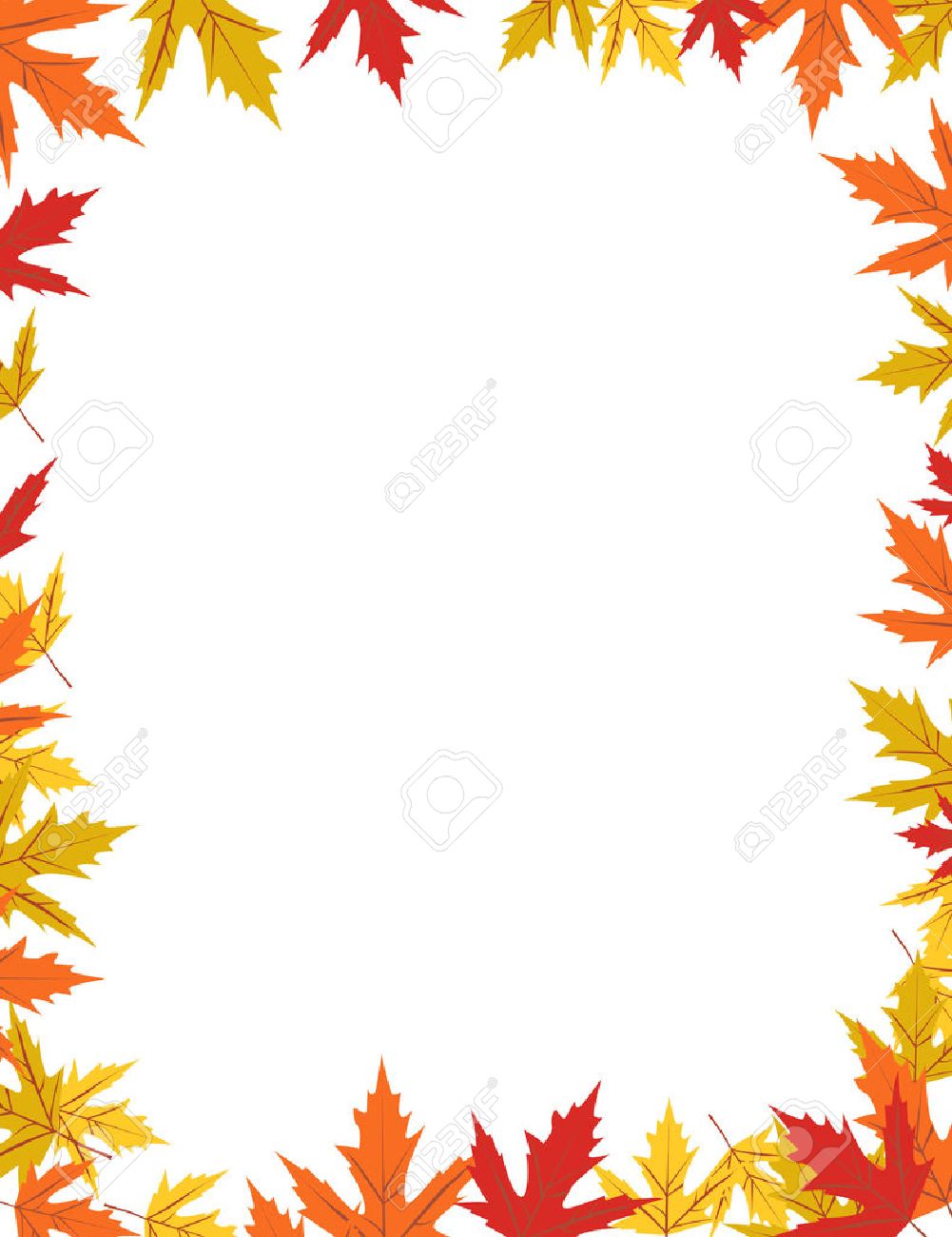 পরিচিতি
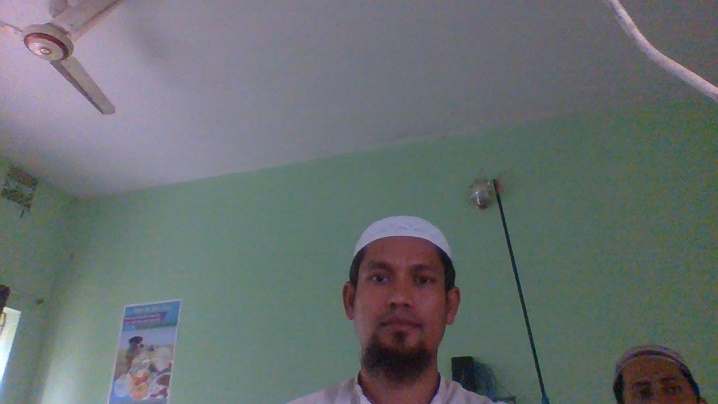 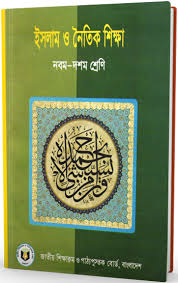 আব্দুল জলিল
সহকারী শিক্ষক
নন্দীগ্রাম বদরপুর উচ্চ বিদ্যালয় 
সদর, লক্ষ্মীপুর।
মোবাঃ ০১৭১৬২৫৫৫৪৩
সময়ঃ-৪৫ মিনিট।
 তারিখঃ-১৮/০৭/২০২০খ্রীঃ
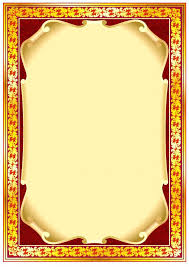 নিচের ছবিগুলো লক্ষ্য কর ও বল
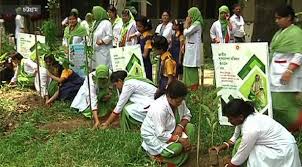 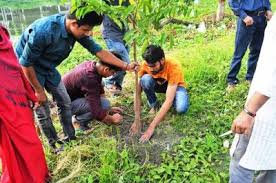 বৃক্ষ রোপন করছে
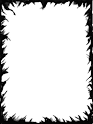 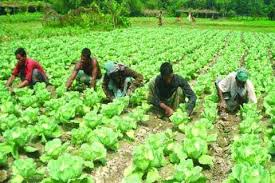 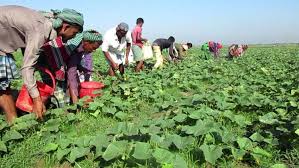 মাঠে কৃষি কাজ করছে
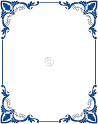 আজকের পাঠ
বৃক্ষরোপন সম্পর্কিত হাদিস
দ্বিতীয় অধ্যায় 
পাঠ- ১৫ 
হাদিস নং ০৪
 পৃষ্ঠ-৬৭,৬৮
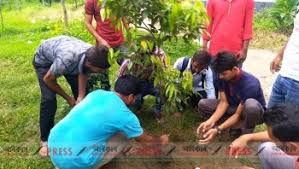 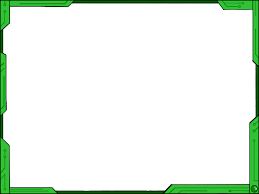 এ পাঠ শেষে শিক্ষার্থীরা --------

    ১। বৃক্ষরোপন হাদিসটি বলতে পারবে ; 
    ২। বৃক্ষরোপনের প্রয়োজনীয়তা জানতে পারবে; 
    ৩। বৃক্ষরোপনের ইহকালীন ও পরকালীন কল্যান বুঝতে পারবে।
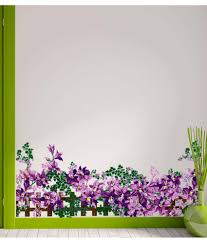 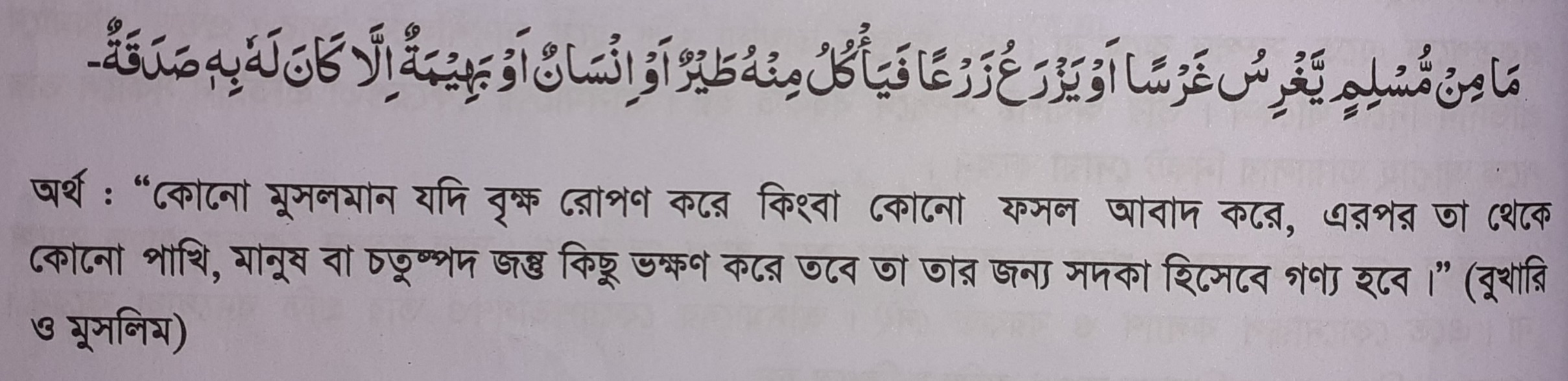 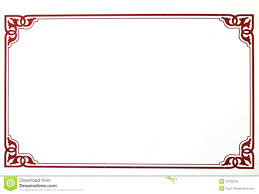 বৃক্ষরোপন সম্পর্কিত হাদিসটির মর্ম কথাঃ
আর্থ-সামাজিক উন্নয়ন ও পরিবেশ রক্ষার গুরুত্ব বর্নানায় হাদিসটি বিশেষভাবে উল্লেখযোগ্য। এ হাদিসে মহানবী (সাঃ) আমাদের বৃক্ষরোপন ও কৃষি কাজ সম্পর্কে উৎসাহ প্রদান করেছেন।
     বৃক্ষরোপন ও কৃষিকাজ মানবজীবনের জন্য অত্যান্ত প্রয়োজনীয়। এর দ্বারা মানুষ নানাভাবে উপকৃত হয়। বেঁচে থাকার জন্য মানুষের অন্ন, বস্ত্র, বাসস্থান প্রয়োজন। বৃক্ষ প্রত্যক্ষ ও পরোক্ষভাবে আমাদের সে প্রয়োজন পূরণ করে। বৃক্ষ থেকে আমরা খাদ্য, ঔষধ, পোশাক, কাঠ, ফল ইত্যাদি লাভ করি।
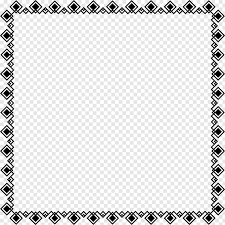 বৃক্ষ থেকে আমরা যা যা পাইঃ-
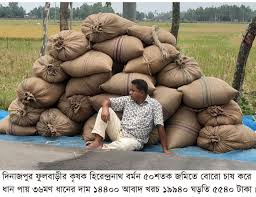 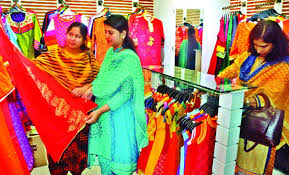 অন্ন বা খাদ্য
পোষাক
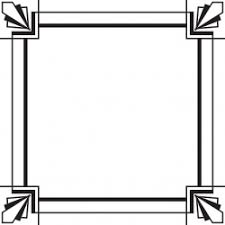 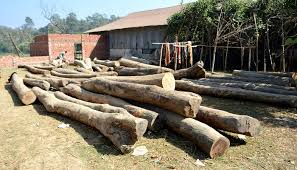 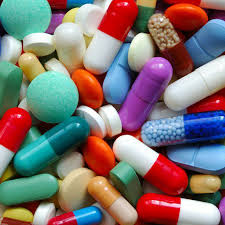 ঔষধ
কাঠ
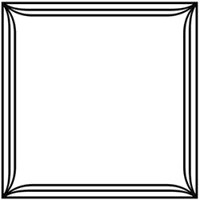 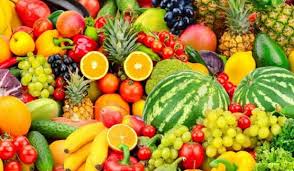 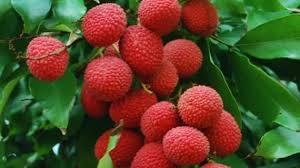 ফল
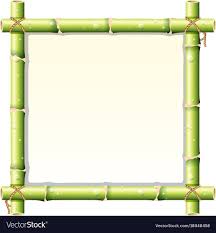 একক কাজ
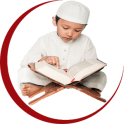 বৃক্ষ থেকে আমরা কী কী পেয়ে থাকি ?
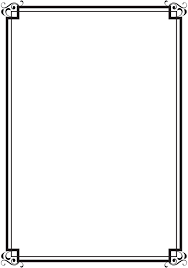 বৃক্ষের অবদানসমূহঃ-
বৃক্ষ আমাদের আর্থিক সচ্ছলতা প্রদান করে। পাশাপাশি পরিবেশ রক্ষায়ও    বৃক্ষ গুরুত্তপূর্ন ভূমিকা পালন করে। অক্সিজেনের সরবরাহ বৃদ্ধি, জলবায়ুর  উষ্ণতা রোধ, অতি বৃষ্টি, অনাবৃষ্টি রোধ ইত্যাদি ক্ষেত্রেও বৃক্ষের অবদান অনস্বীকার্য। আলোচ্য হাদিসে বৃক্ষরোপনের নির্দেশ দানের মাধ্যমে মহানবী (সাঃ) আমাদের এসব নিয়ামত ও উপকার লাভের প্রতি উৎসাহ প্রদান করেছেন।
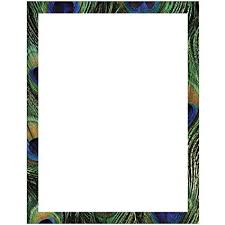 বৃক্ষরোপনের প্রয়োজনীয়তাঃ
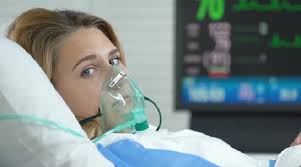 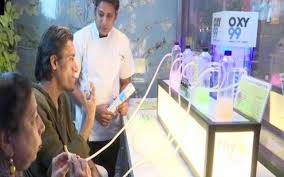 অক্সিজেন
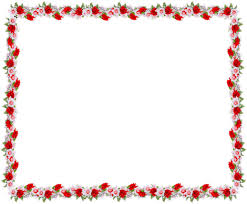 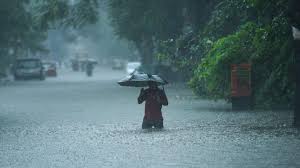 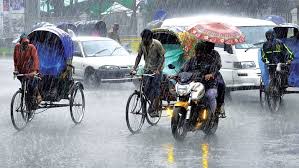 অতিবৃষ্টি
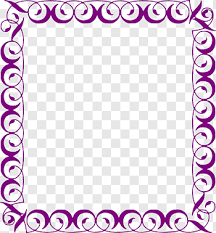 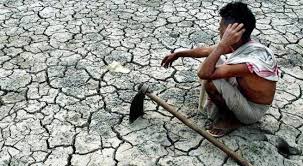 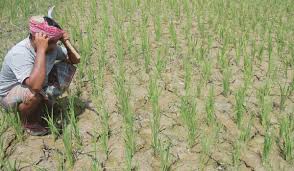 অনাবৃষ্টি
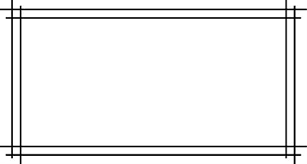 জোড়ার কাজ
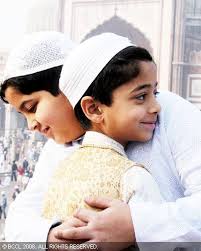 বৃক্ষ আমাদের কী কী উপকার করে ?
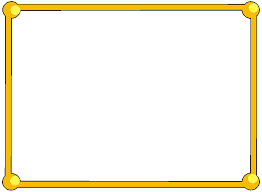 বৃক্ষরোপনের ইহকালীন ও পরকালীন কল্যানঃ-
বৃক্ষরোপনের মাধ্যমে মানুষ পার্থিব লাভের পাশাপাশি পরকালীন কল্যাণও লাভ করতে পারে। কেননা পশু-পাখি, জীব-জন্তু ও কীট-পতঙ্গ বৃক্ষের ফল, ক্ষেতের ফসল খেয়ে থাকে। এতে বৃক্ষরোপনকারী ও ফসল আবাদকারী সাওয়াব লাভ করে। ঐ ফল-ফসল সদকা করে দিলে যে সাওয়াব হতো, পশুপাখি বা মানুষের খাওয়ার ফলে আল্লাহ তাআলা তার আমলনামায় সে পরিমান সাওয়াব লিখে দেন। ফলে সে নিজের অজান্তেই অনেক সাওয়াবের অধিকারী হয়ে যায়।
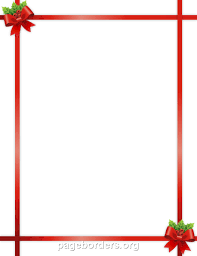 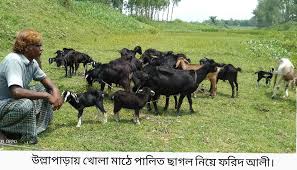 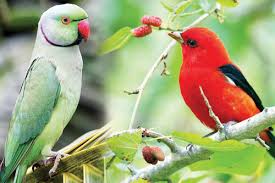 পশু-পাখি
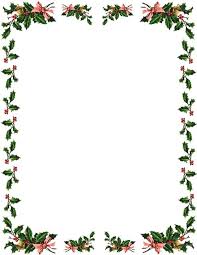 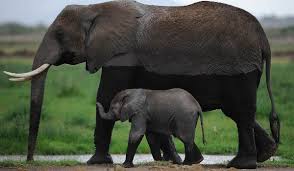 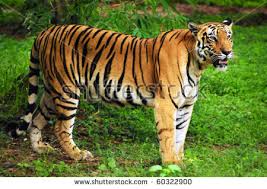 জীবজন্তু
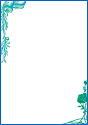 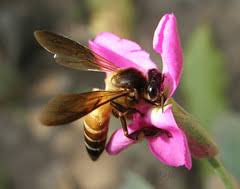 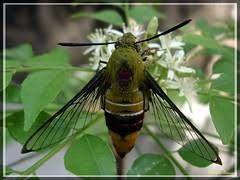 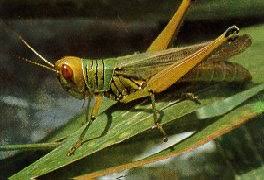 কীট-পতঙ্গ
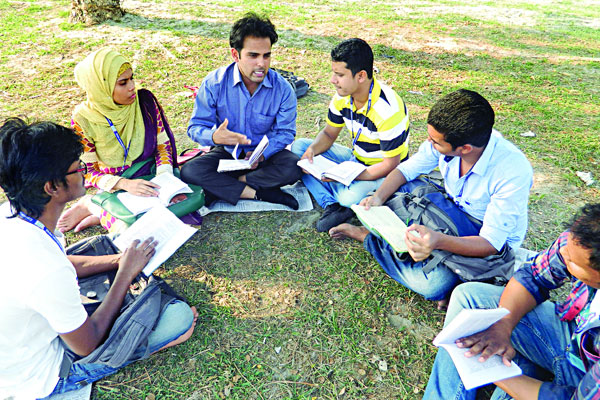 দলগত কাজ
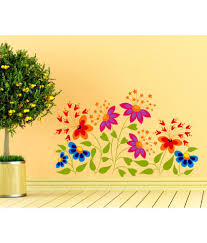 বৃক্ষ আমাদের কী কী উপকার করে, ব্যাখ্যা কর।
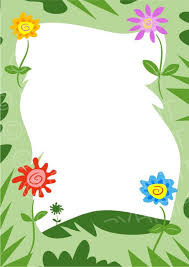 ১। হাদিসটি মুখস্ত বল।
২। বৃক্ষরোপন কেন নেকির কাজ?
৩। বৃক্ষ আমাদের কী উপকার করে?
মূল্যায়ন
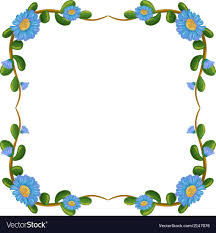 বাড়ীর কাজ
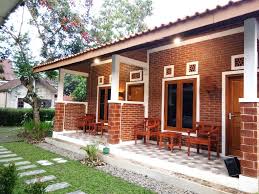 বৃক্ষ সম্পর্কে একটি অনুচ্ছেদ রচনা লিখে আনবে।
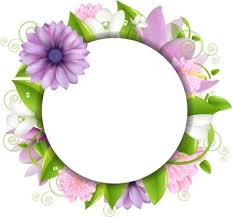 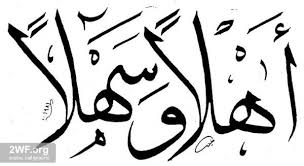 সবাইকে আবারো ধন্যবাদ
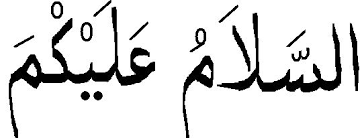